Оценка формирования компетенций обучающихся
Камашева Ю.Л.
Нормативная база разработки ОМ
ФЗ от 29 декабря 2012 г., № 273-ФЗ «Об образовании в РФ»
Статьи 2 пункт 9
	Образовательная программа - комплекс основных характеристик образования (объем, содержание, планируемые результаты), организационно-педагогических условий и в случаях, предусмотренных Федеральным законом, форм аттестации, который представлен в виде учебного плана, календарного учебного графика, рабочих программ учебных предметов, курсов, дисциплин (модулей), иных компонентов, а также оценочных и методических материалов
Статья 28 часть 3 пункт 10
	осуществление текущего контроля успеваемости и промежуточной аттестации обучающихся, установление их форм, периодичности и порядка проведения;
Статья 30 часть 2
	Образовательная организация принимает локальные нормативные акты по основным вопросам организации и осуществления образовательной деятельности, в том числе регламентирующие ... формы, периодичность и порядок текущего контроля успеваемости и промежуточной аттестации обучающихся, ....
Статья 58 часть 1 .
	Промежуточная аттестация проводится по результатам освоения обучающимся отдельной части или всего объема дисциплины (модуля) образовательной программы, в формах, определенных учебным планом, и в порядке, установленном образовательной организацией.
Статья 59. Итоговая аттестация
	1. Итоговая аттестация представляет собой форму оценки степени и уровня освоения обучающимися образовательной программы
Порядок организации и осуществления образовательной деятельности по образовательным программам высшего образования – программам бакалавриата, программам специалитета, программам магистратуры, утвержденный Приказом Министерства образования и науки РФ от 5 апреля 2017 года № 301

п. 14. Организация обеспечивает осуществление образовательной деятельности в соответствии с установленными образовательной программой:
планируемыми результатами освоения образовательной программы - компетенциями выпускников, установленными образовательным стандартом, и компетенциями выпускников, установленными организацией (в случае установления таких компетенций);
планируемыми результатами обучения по каждой дисциплине (модулю) и практике, обеспечивающими достижение планируемых результатов освоения образовательной программы.

п. 39 Текущий контроль успеваемости обеспечивает оценивание хода освоения дисциплин (модулей) и прохождения практик, промежуточная аттестация обучающихся - оценивание промежуточных и окончательных результатов обучения по дисциплинам (модулям) и прохождения практик (в том числе результатов курсового проектирования (выполнения курсовых работ).

п. 40 …. Порядок проведения промежуточной аттестации включает в себя систему оценивания результатов промежуточной аттестации и критерии выставления оценок. Если указанная система оценивания отличается от системы оценок «отлично», «хорошо», «удовлетворительно», «неудовлетворительно», «зачтено», «не зачтено» (далее - пятибалльная система), то организация устанавливает правила перевода оценок, предусмотренных системой оценивания, установленной организацией, в пятибалльную систему.
Приказ Министерства образования и науки РФ от 27ноября 2015г. № 1383 «Об утверждении Положения и практике обучающихся, осваивающих основные профессиональные образовательные программы высшего образования»
3. Программа практики включает в себя:
……фонд оценочных средств для проведения промежуточной аттестации обучающихся по практике

12. Руководитель практики от организации:
…….оценивает результаты прохождения практики обучающимися.

19. Результаты прохождения практики оцениваются посредством проведения промежуточной аттестации.
Приказ Министерства образования и науки РФ от 29июня 2015 г. №  636 «Об утверждении Порядка проведения государственной итоговой аттестации по образовательным программам высшего образования – программам бакалавриата, программам специалитета, программам магистратуры»
10. Государственная итоговая аттестация обучающихся организаций проводится в форме: государственного экзамена, защиты выпускной квалификационной работы

11. Государственный экзамен проводится по одной или нескольким дисциплинам и (или) модулям образовательной программы, результаты освоения которых имеют определяющее значение для профессиональной деятельности выпускников. 

12. Выпускная квалификационная работа представляет собой выполненную обучающимся (несколькими обучающимися совместно) работу, демонстрирующую уровень подготовленности выпускника к самостоятельной профессиональной деятельности.

13. Вид выпускной квалификационной работы, требования к ней, порядок ее выполнения и критерии ее оценки устанавливаются организацией самостоятельно.

16. Результаты каждого государственного аттестационного испытания определяются оценками "отлично", "хорошо", "удовлетворительно", "неудовлетворительно". Оценки "отлично", "хорошо", "удовлетворительно" означают успешное прохождение государственного аттестационного испытания.
5.1. В результате освоения программы бакалавриата у выпускника должны быть сформированы общекультурные, общепрофессиональные и профессиональные компетенции. 

5.4. Выпускник, освоивший программу бакалавриата, должен обладать профессиональными компетенциями, соответствующими виду (видам) профессиональной деятельности,

5.5. При разработке программы бакалавриата все общекультурные и общепрофессиональные компетенции, а также профессиональные компетенции, отнесенные к тем видам профессиональной деятельности, на которые ориентирована программа бакалавриата, включаются в набор требуемых результатов освоения программы бакалавриата
Федеральный государственный образовательный стандарт
высшего образования
ЭТАПЫ ФОРМИРОВАНИЯ КОМПЕТЕНЦИИ
ООП
Блок 2 
 Практики

Этап формирования
Блок 1 
Дисциплины 
Курсовая проект (работа)

Этап формирования
Блок 3  
Государственная итоговая аттестация

Результаты освоения
Описание компетенции как результата образования
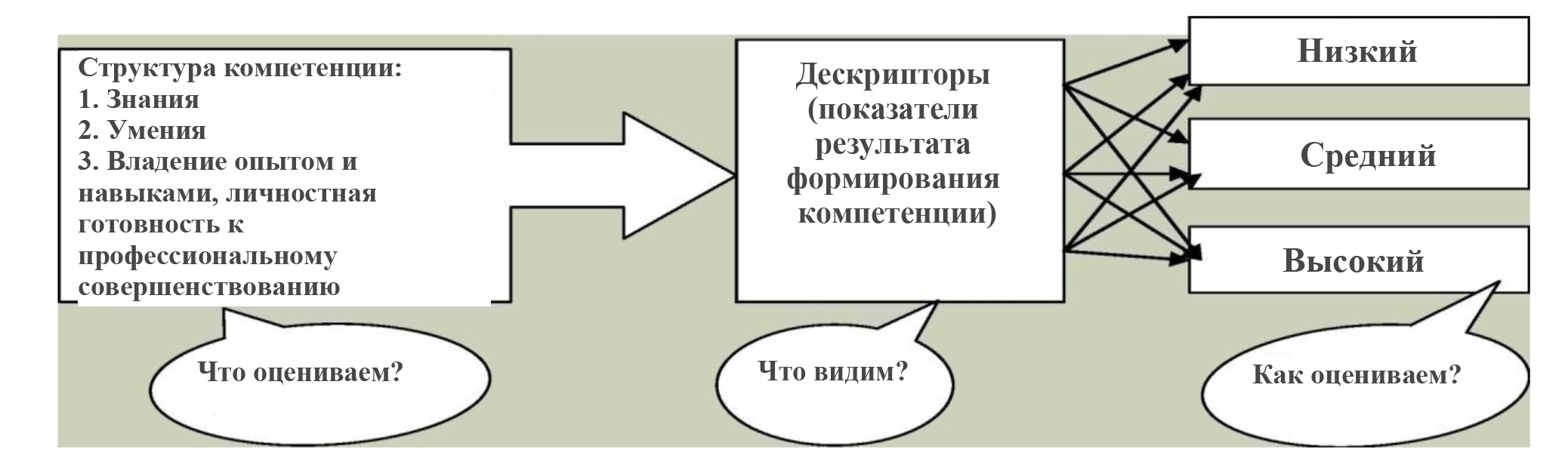 Оценка индивидуальных образовательных достижений выполняется путем соотнесения ответов обучающихся (в количественном измерении) на задания оценочных средств с требованиями к освоению знаний, умений и овладению учебным материалом по ФГОС.

	Последовательность и содержание текущего и промежуточного (возможно и итогового) контроля, состав используемых ОС и шкала перевода количественных аналогов ответов студентов в качественную оценку должны быть представлены в начале обучения
КОНТРОЛЬ И ОЦЕНКА
Промежуточная
аттестация
Текущий контроль
ГИА
Мониторинг, проверка преподавателем успешности процесса освоения обучающимися учебного содержания (входной контроль; контроль на занятиях семинарского и лекционного типа, контроль результатов самостоятельно выполняемых обучающимися видов учебной деятельности и т.п.)
КОНТРОЛИРУЕТСЯ
ход (процесс) освоения компетенции
Оценка результатов освоения обучающимися основной образовательной программы.
ОЦЕНИВАЮТСЯ результаты обучения либо результаты освоения ОПОП (компетенции)


Индикаторы этапов/компонентов освоения компетенции и индикатор освоения компетенции в целом
Оценка соответствия полученных конкретным обучающимся результатов требованиям
компетентностной модели выпускника
ОЦЕНИВАЕТСЯ компетентность выпускника (степень готовности самостоятельно осуществлять профессиональную деятельность)

Индикатор освоения компетенции (ключевой индикатор)
Приступая к разработке комплекса оценочных средств в условиях введения ФГОС ВПО, необходимо помнить о двух принципиальных моментах: 

Оценочные средства, сопровождающие реализацию каждой ООП ВПО, должны быть разработаны для проверки степени формирования компетенций; 

Оценочные средства как неотъемлемая часть образовательных технологий (прежде всего инновационных) должны стать действенным средством не только оценки, но и (главным образом) обучения.
СТРУКТУРА ОЦЕНОЧНЫХ СРЕДСТВ
ПРЕДСТАВЛЕНА СЛЕДУЮЩИМ ОБРАЗОМ
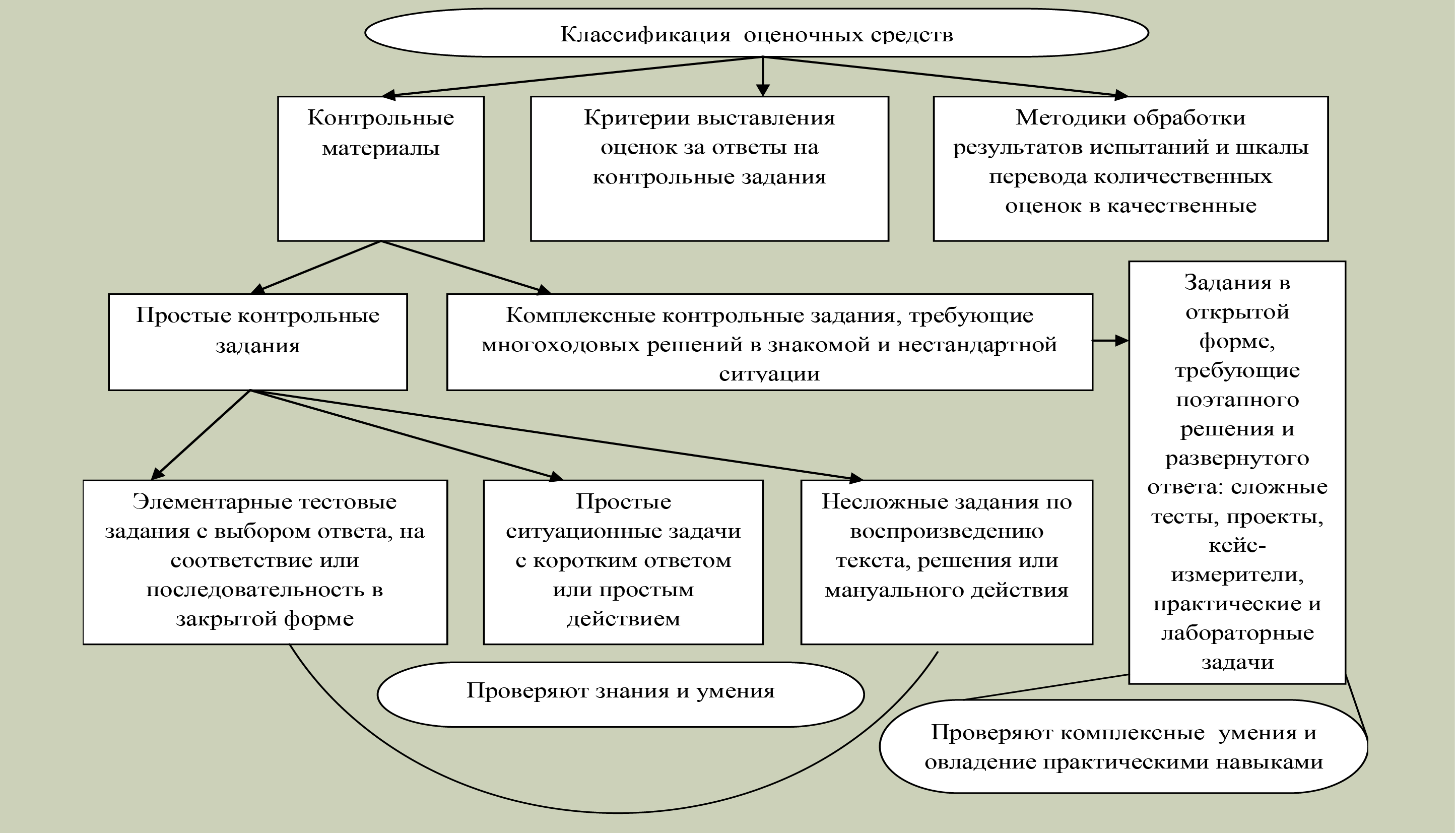 Оценивание должно быть: 
валидным (объекты оценки должны соответствовать поставленным целям учебной дисциплины); 
надежным (необходимо использовать единообразные согласованные критерии или стандарты); 
справедливым (обучающиеся должны иметь равные возможности добиться успеха);
 развивающим (фиксировать, что могут обучающиеся и как им улучшить свои результаты); 
своевременным (постоянно поддерживающим развивающую обратную связь); 
эффективным (выполнимым, но не забирать много времени у преподавателей и обучающихся).
Универсализация подхода к оцениванию компетенций
Модель оценивания компонент компетенций:
Фиксируется общий для всех форм обучения набор оценочных средств (ОС) (единый для всех филиалов!):
– текущего контроля (в семестре);
– промежуточной аттестации (экзамен, зачет).
Балльно-рейтинговая система
Логическим завершением идеи постоянной комплексной оценки сформираванности компетенций является балльно-рейтинговая система оценки. 
	Изначально предполагалось выставление оценки  по унифицированной системе баллов за каждый выполненный студентом модуль и на основании общей суммы баллов определение места студента в групповом рейтинге. Но в наше  время обычно в рейтинг включаются и дополнительные баллы – за участие в конференциях, научные публикации, профессиональные достижения при работе студента по специальности.
Связь оценочных материалов и балльно-рейтинговой системы
Каждое ОС имеет следующие составляющие:
Критерии оценивания оценочных материалов
Выбор шаблона оценочного средства
Тип оценивания:
По показателям (реферат, эссе, проект, выступление с докладом на семинаре и т.п.);
По заданиям (тестирование, контрольная работа, лабораторная работа, практическая работа, расчетно-графическая работа, индивидуальное домашнее задание, логические задачи, рабочая тетрадь и т.п.);
Комплексный (устный опрос, кейс-задание, деловая игра, круглый стол, дискуссия, диспут и т.п.).
Тип оценивания - по показателям
Примерный образец:
Реферат
Тип оценивания - по заданиям
Примерный образец:
Контрольная работа
Данное оценочное средство оценивается суммированием всех набранных баллов за каждое задание (вопрос).
Тип оценивания – комплексный
Примерный образец:
Устный опрос
Данное оценочное средство оценивается путем установления соответствия выполненной работы обучающегося одному из трех перечисленных комплексных показателей, причем мера соответствия выражается в баллах по 100-балльной шкале.
Выполнение курсовой работы
(рассматривается как отдельный этап)
Оценка за выполнение курсовой работы складывается из баллов, набранных в течение:
текущего контроля успеваемости (оценивается содержание и оформление выполненной работы по набору показателей);
промежуточной аттестации (оценивается защита выполненной работы).
Система оценивания
Оценочное средство считается сданным, если за него набрано не менее 60% от максимального балла
Без сдачи всех ОС(текущего контроля и промежуточной аттестации) за дисциплину выставляется неудовлетворительная оценка
Оценивание общей работы студента в течение семестра
Балльно-рейтинговая оценка за семестр складывается из баллов за:
текущую работу
оценочные средства (от 36 до 60)
Баллы за ОС выставляются преподавателем
Система «не зачитывает» ОС при <60% от МАХ
При вводе >MAX система учитывает ровно МАХ
Если хотя бы одно ОС не сдано, то результат семестра Не сдано
но не более 60 баллов за семестр
Оценивание текущей работы в течение семестра
Текущая работа студента в течение семестра (вне ОС) 
Посещаемость MAX = 10 баллов
Работа на занятиях – не ограничено
Творческая работа MAX = 20 баллов
Баллы за посещаемость определяются автоматически
Баллы за работу ставит преподаватель без ограничений (в рамках разумного)
Баллы за творческую работу идут из рейтинга студента
Оценивание на этапе промежуточной аттестации
Промежуточная аттестация:
MAX результат = 40 баллов
MIN результат = 24 балла
Если не сдано какое-либо Оценочное Средство, то результат промежуточной аттестации тоже Неудовлетворительный
при сдаче менее 
чем на 24 балла результат = неуд. или не зачтено
Примеры оценок
Отличник
Примеры оценок
Хорошист
Примеры оценок
Троечник
Примеры оценок
Не сдал экзамен
Примеры оценок
Не сдал ОС
Примеры оценок
Активист
Блок 1  Дисциплины
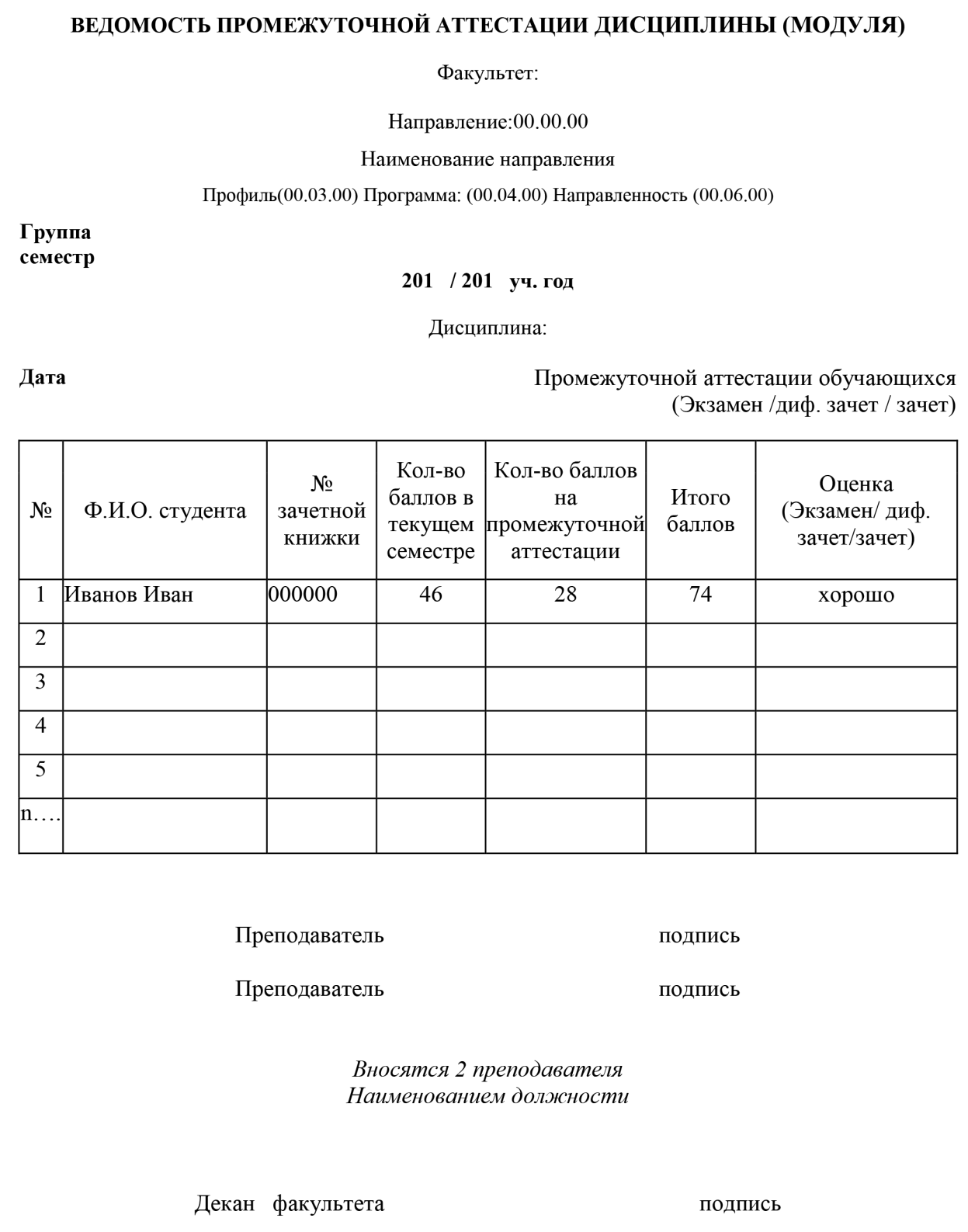 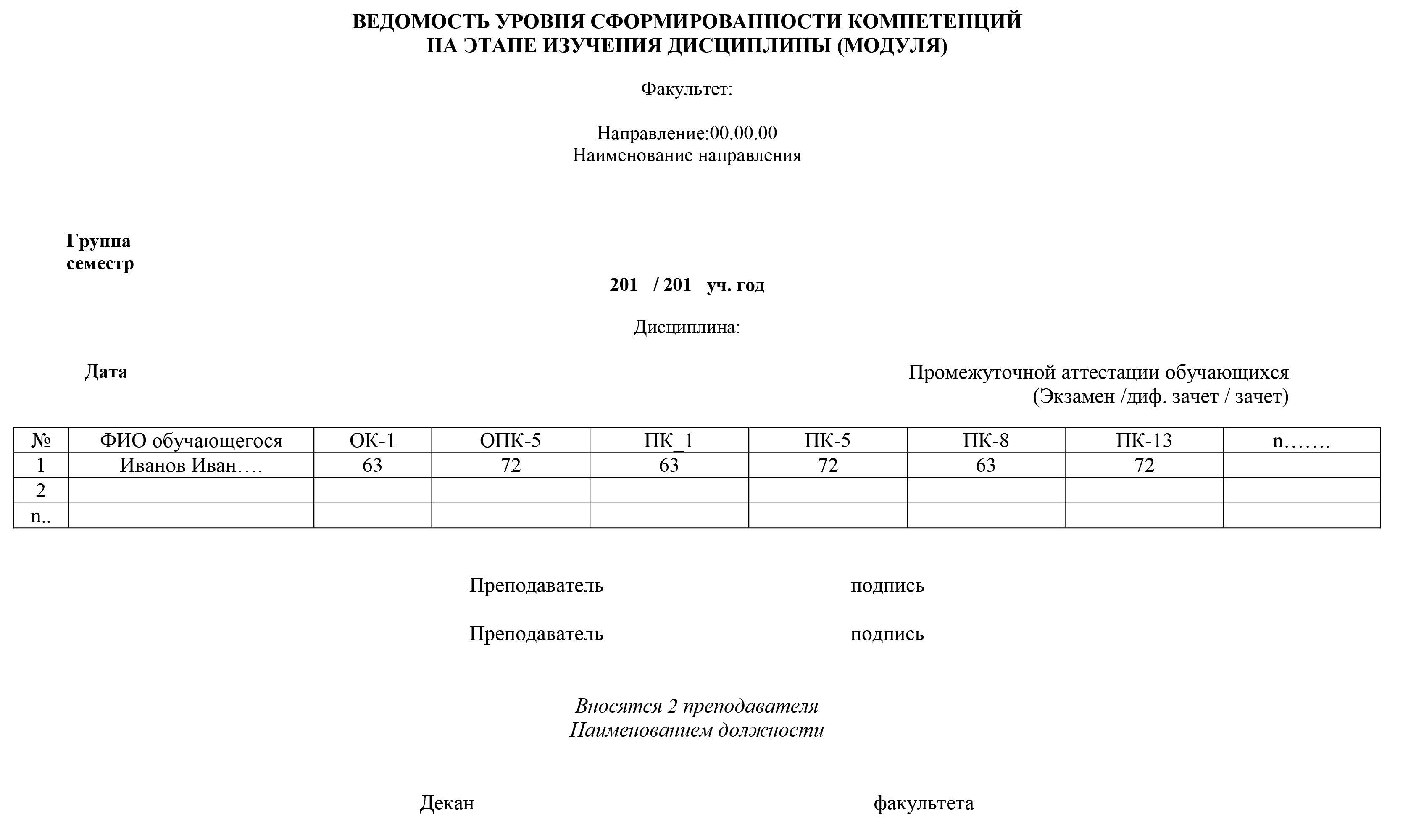 Блок 2 ПРАКТИКИ
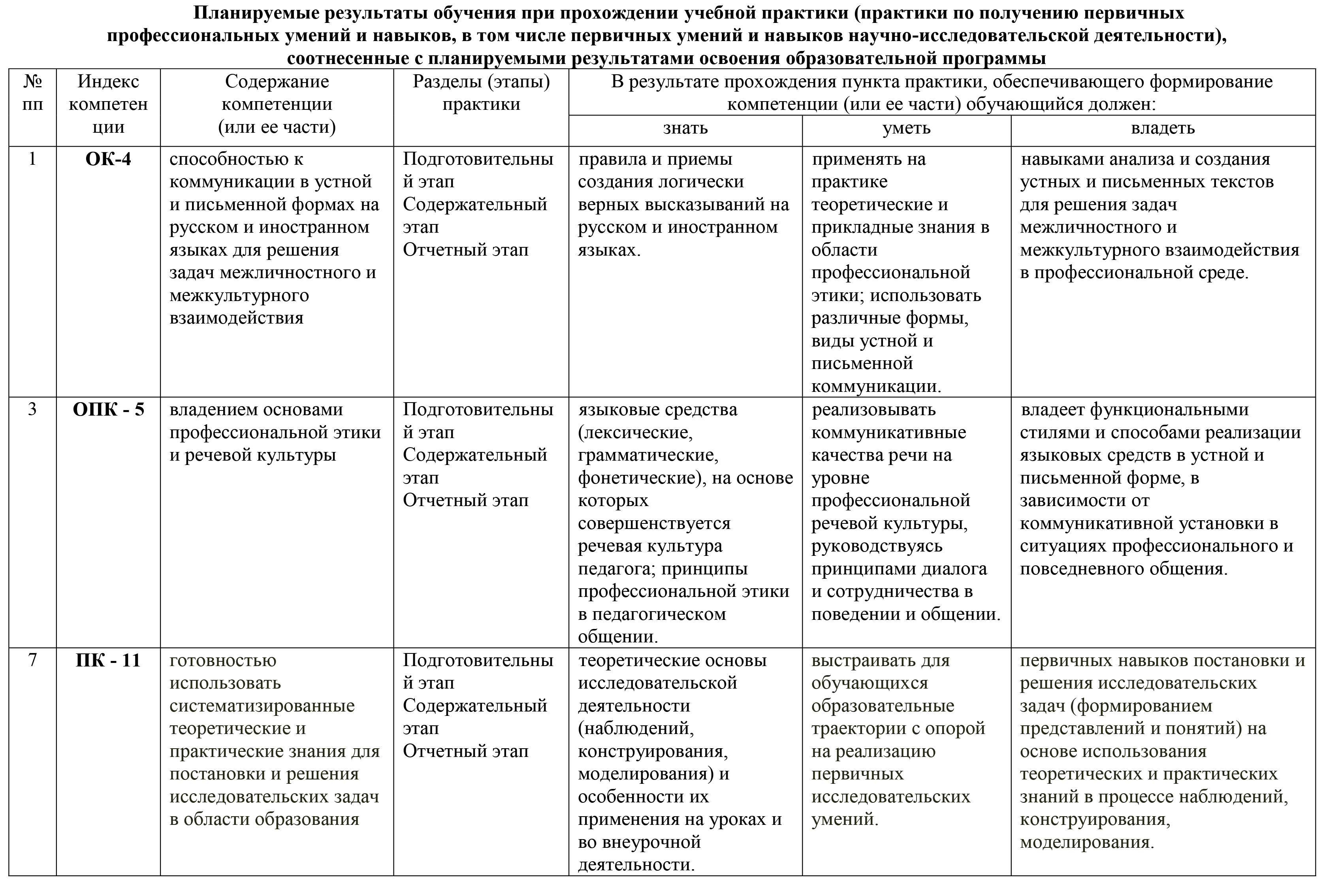 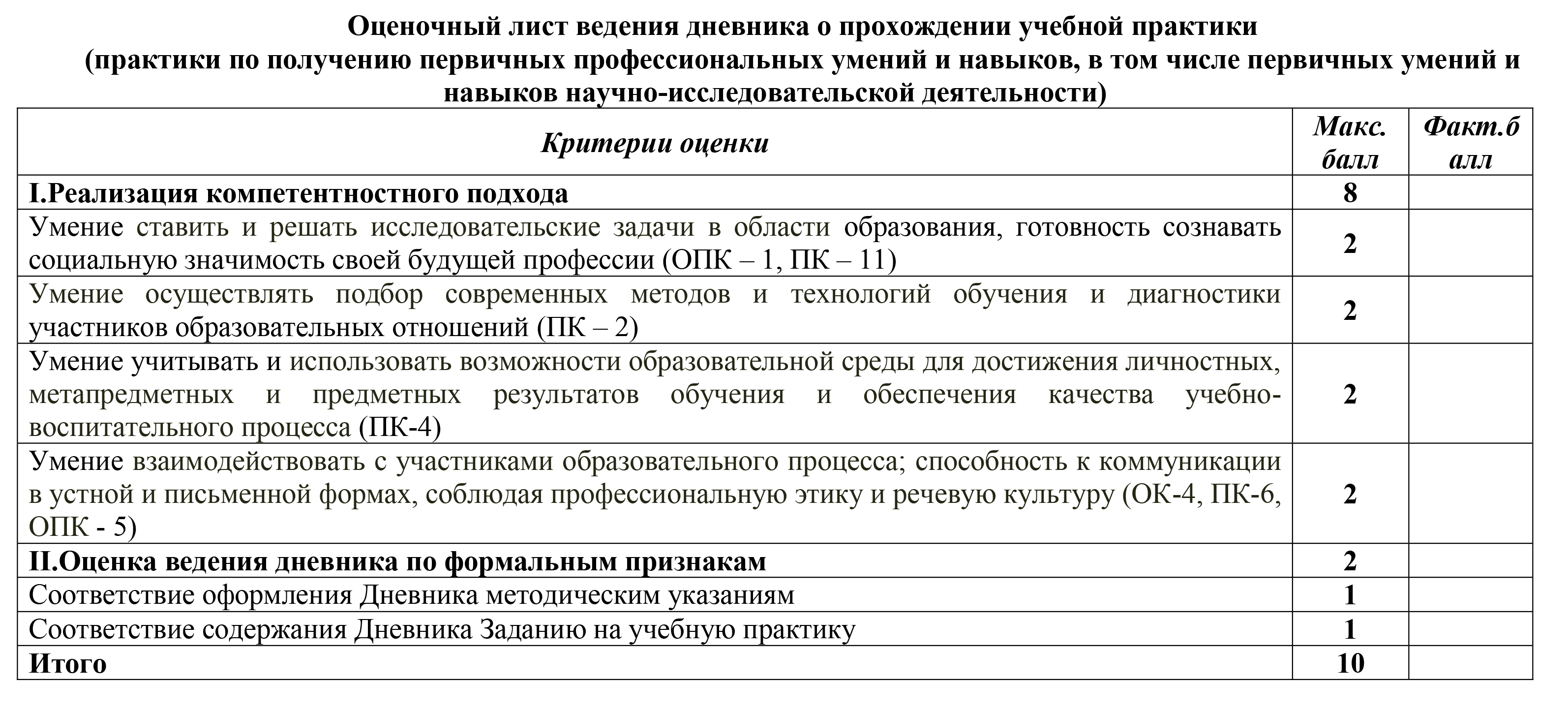 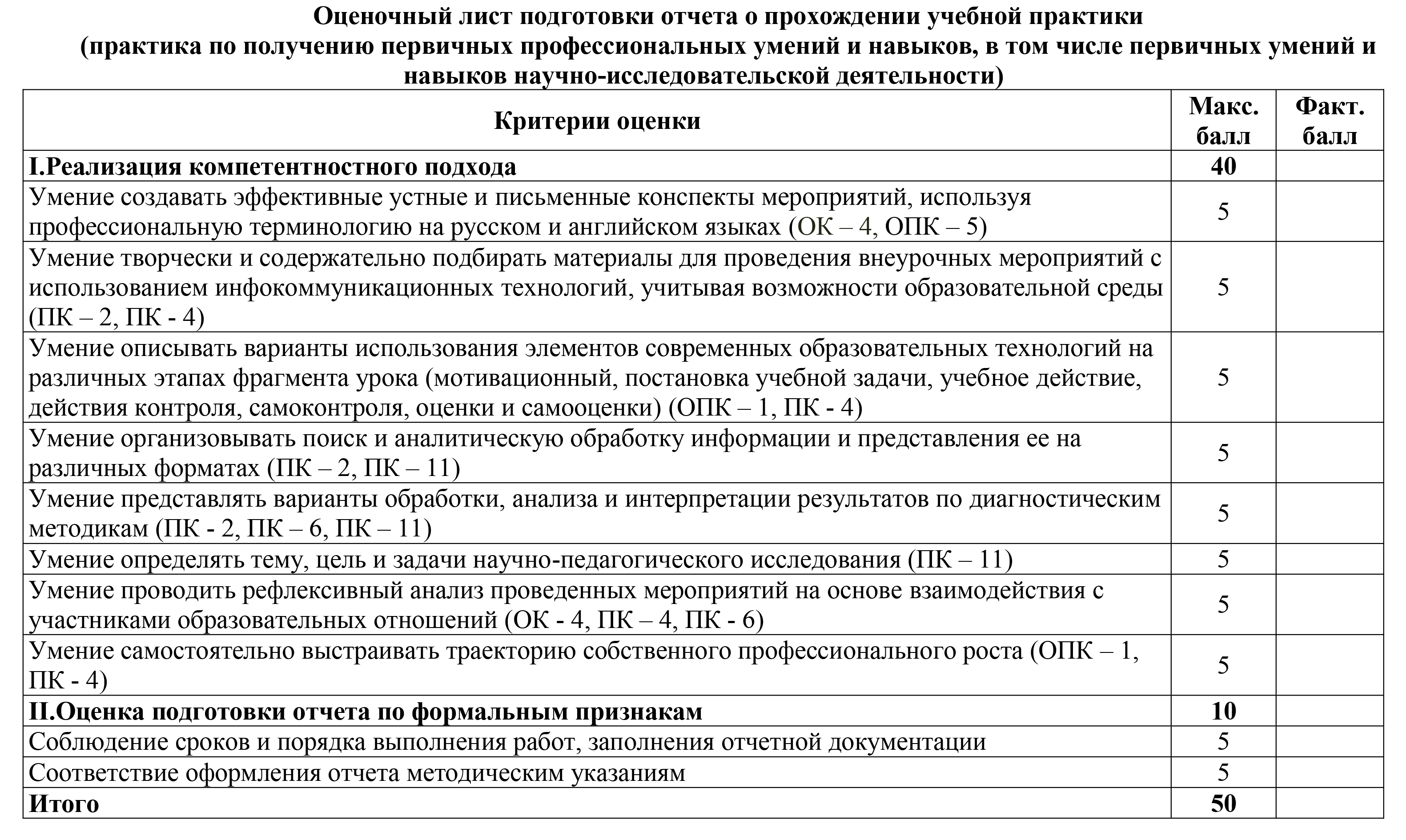 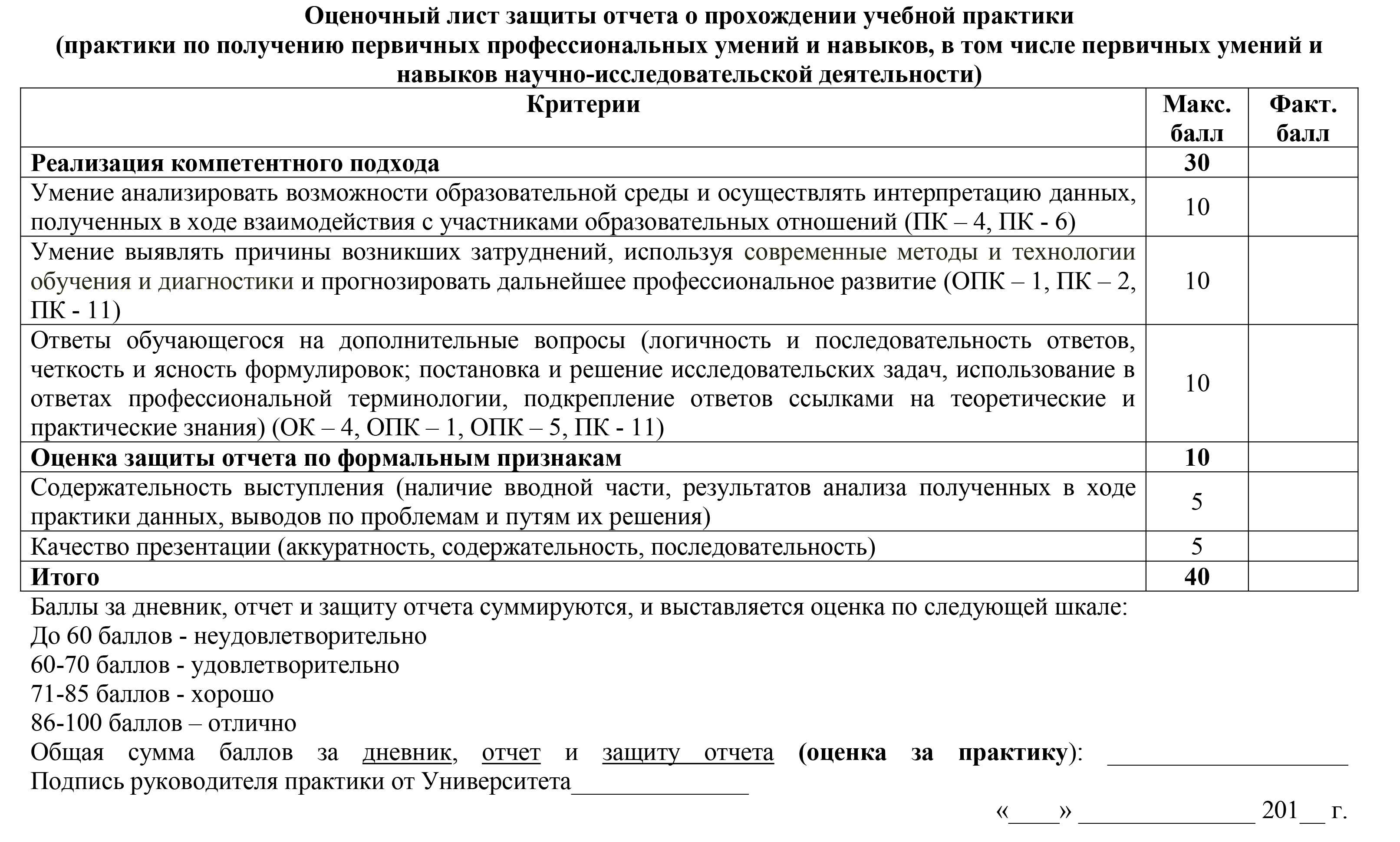 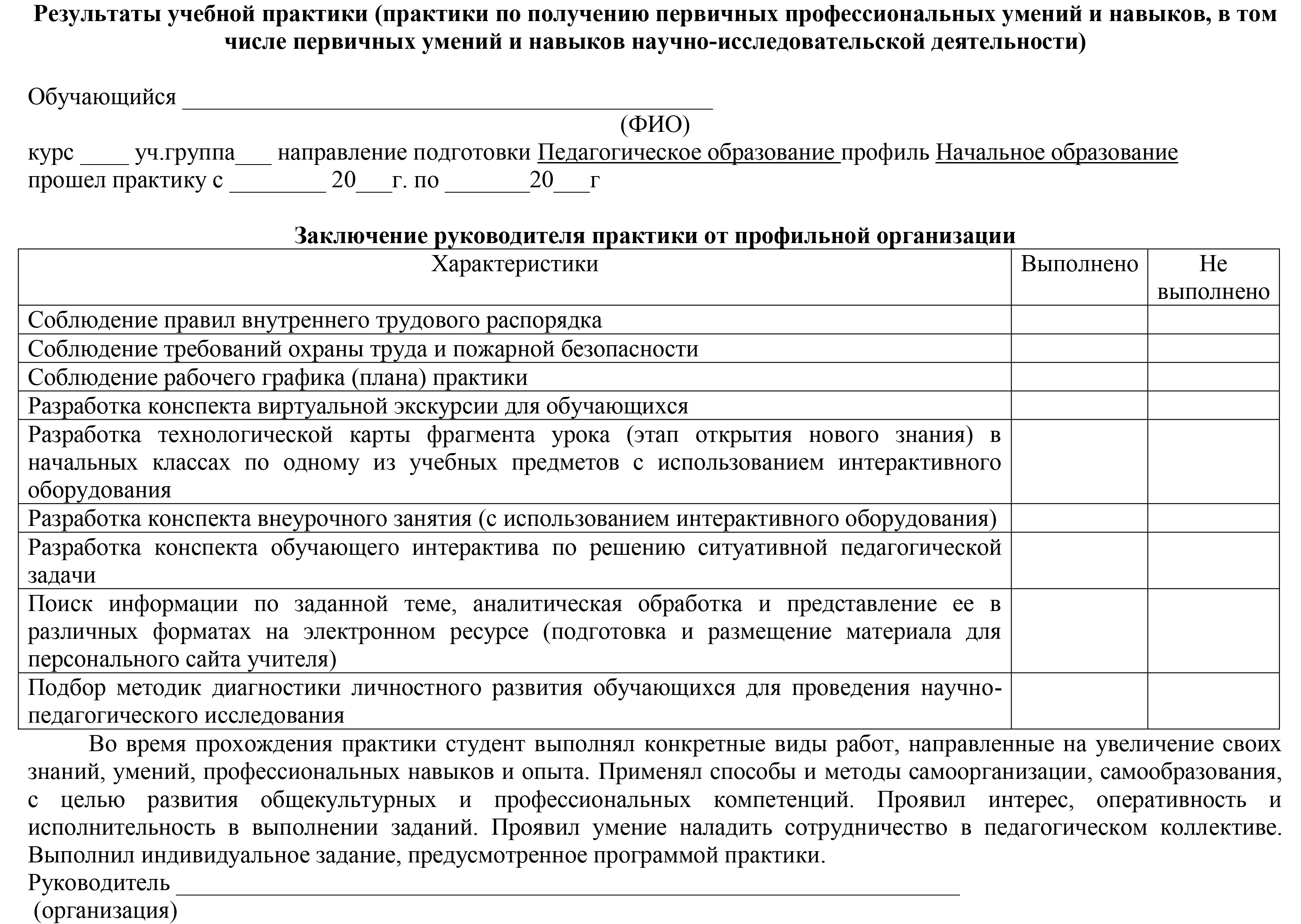 Блок 3 ГОСУДАРСТВЕННАЯ ИТОГОВАЯ АТТЕСТАЦИЯ
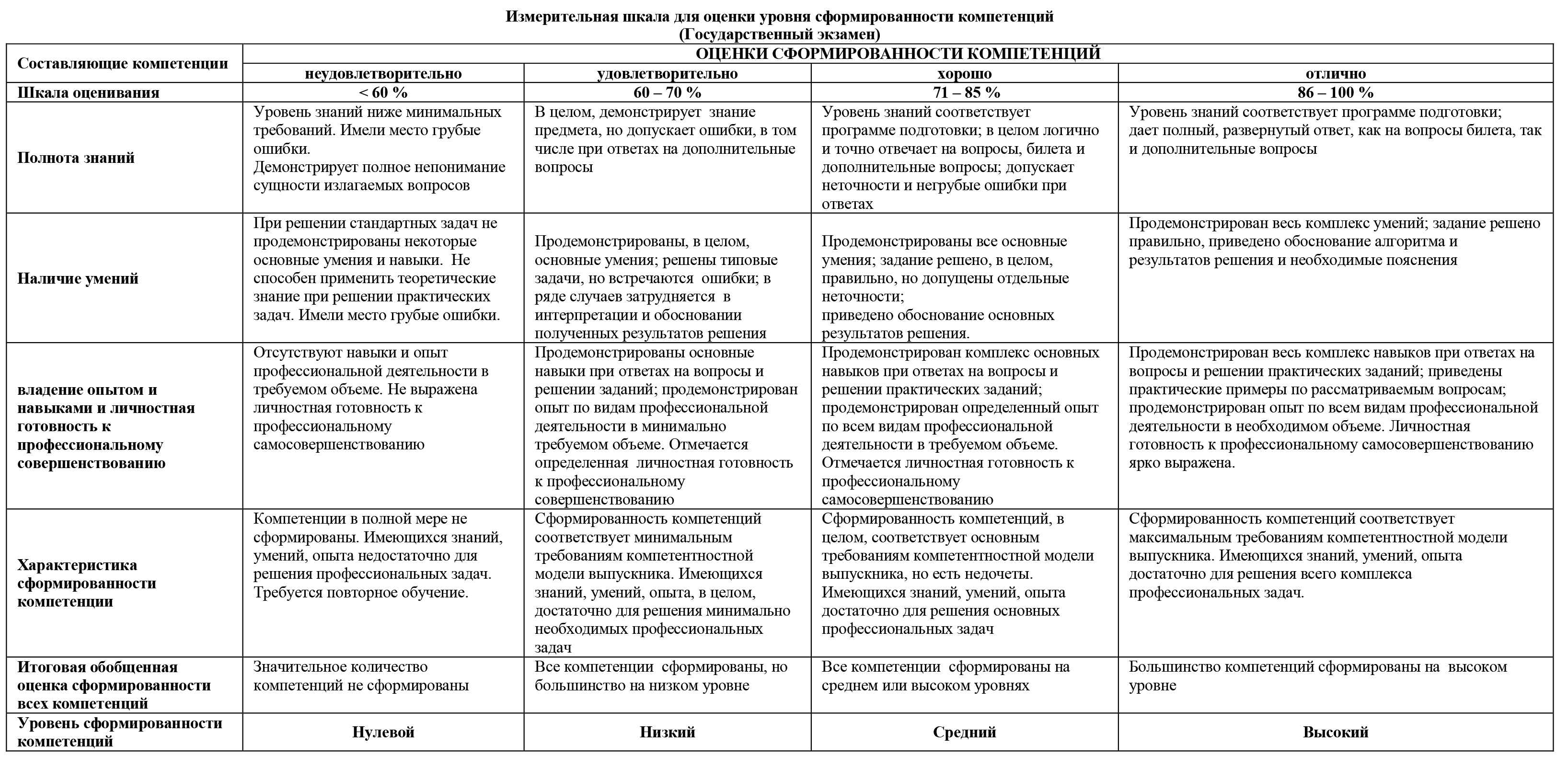 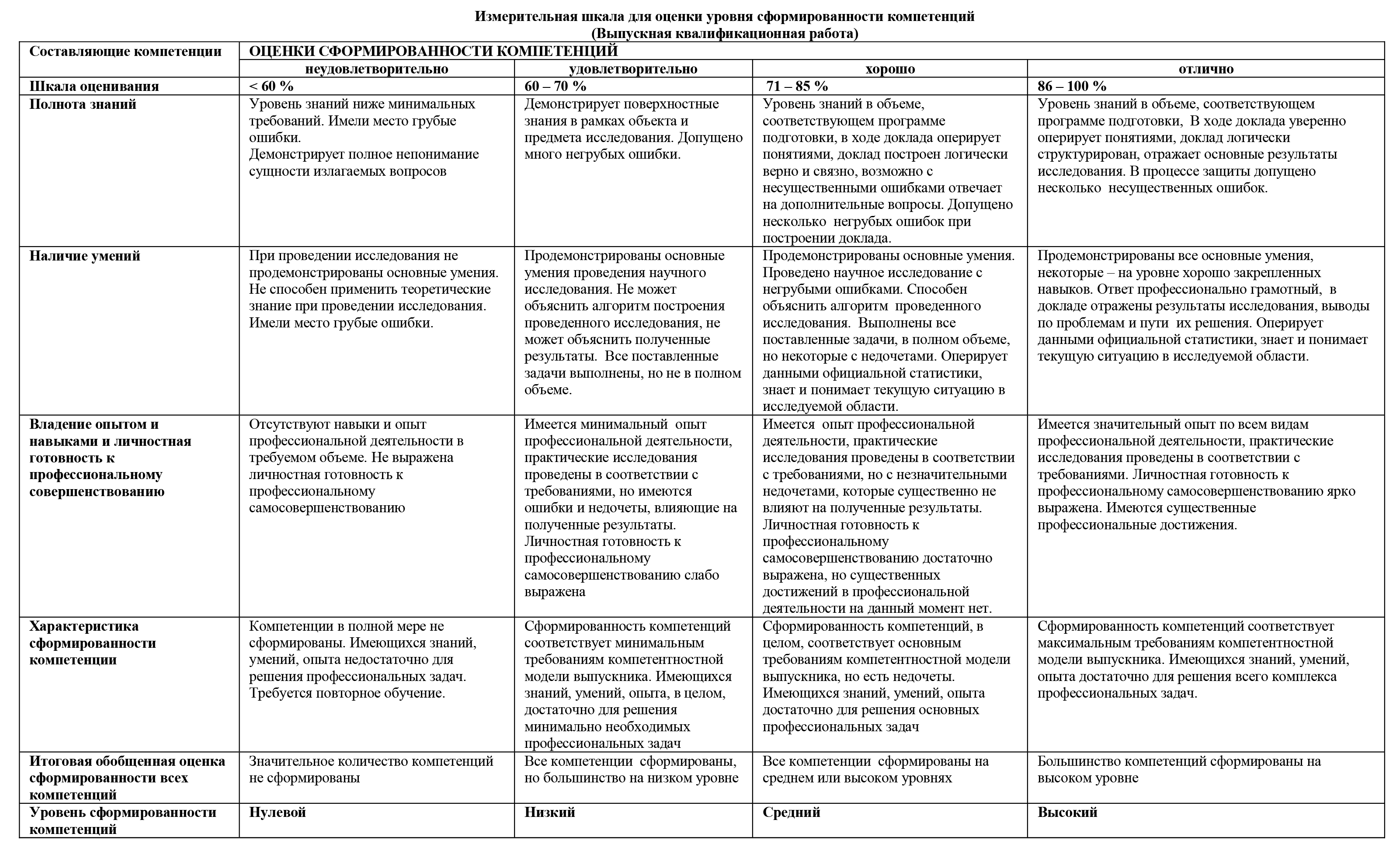 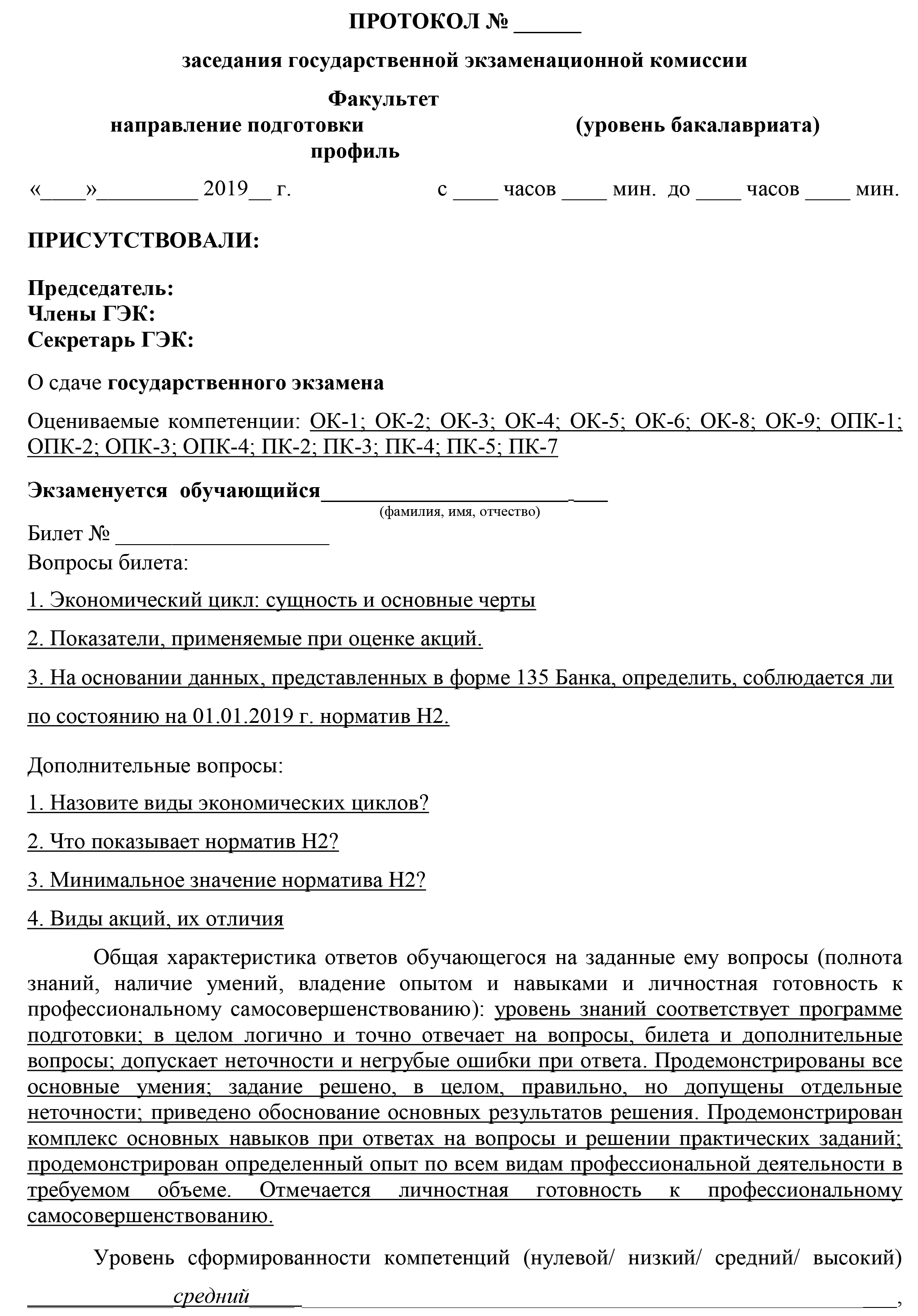 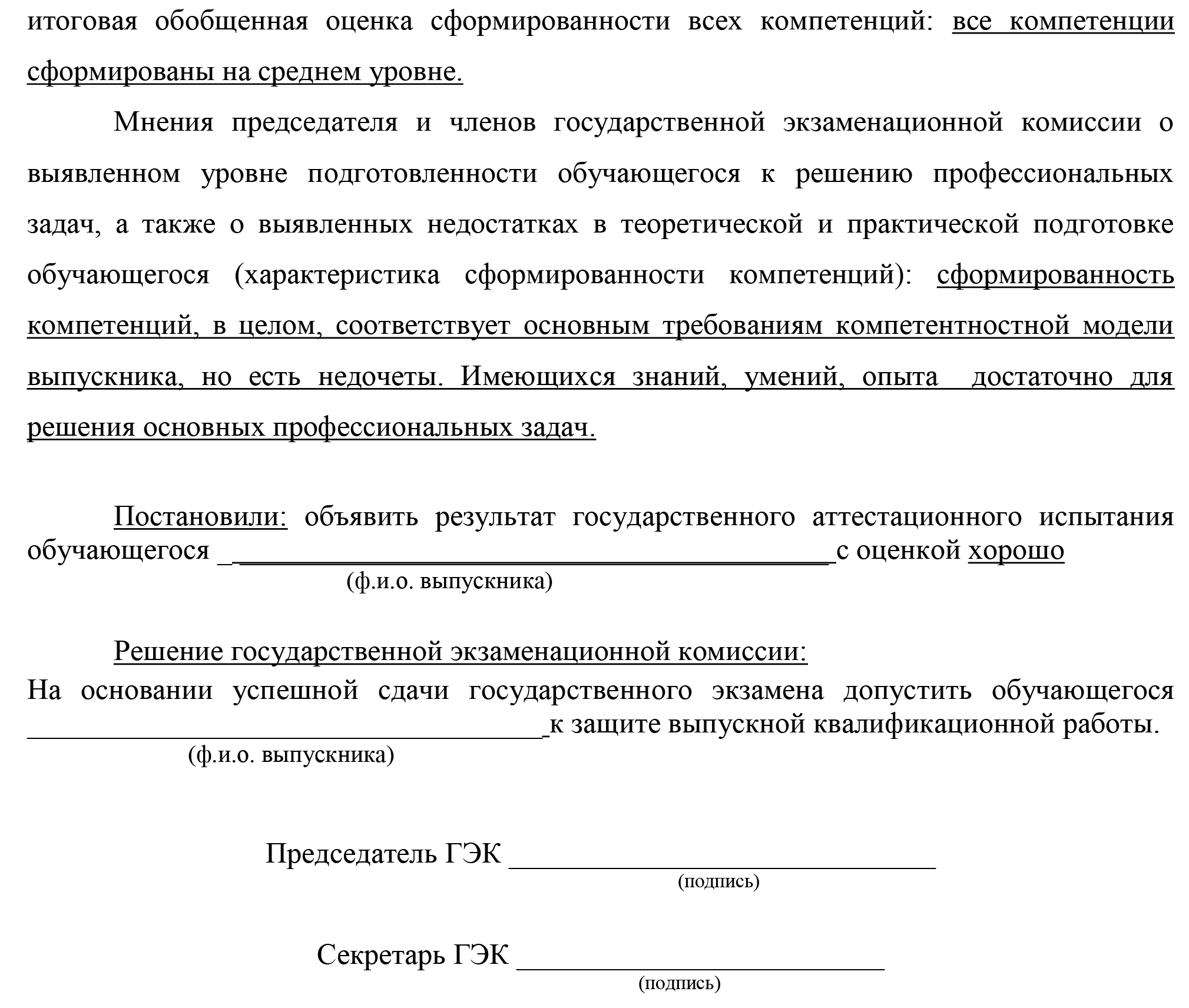 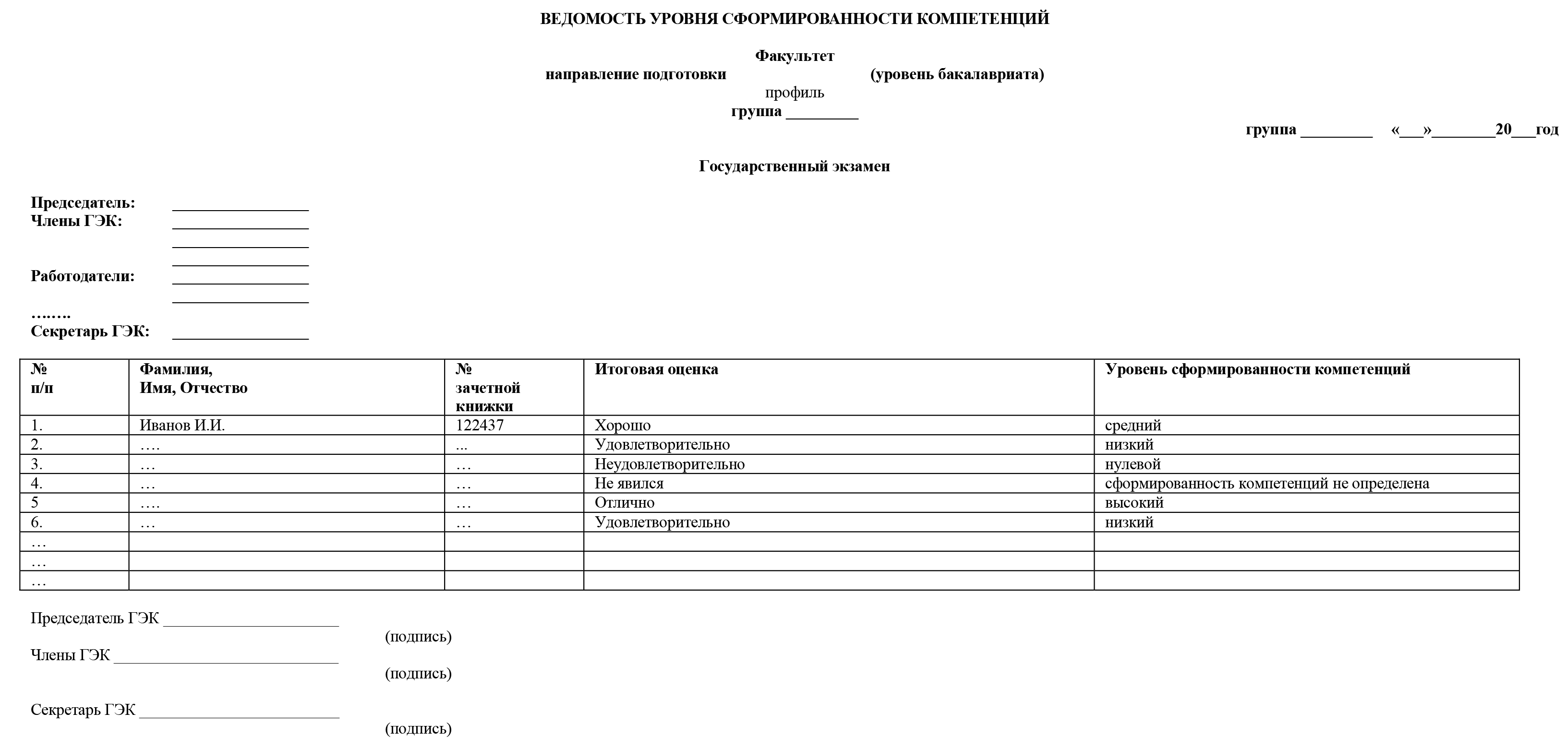 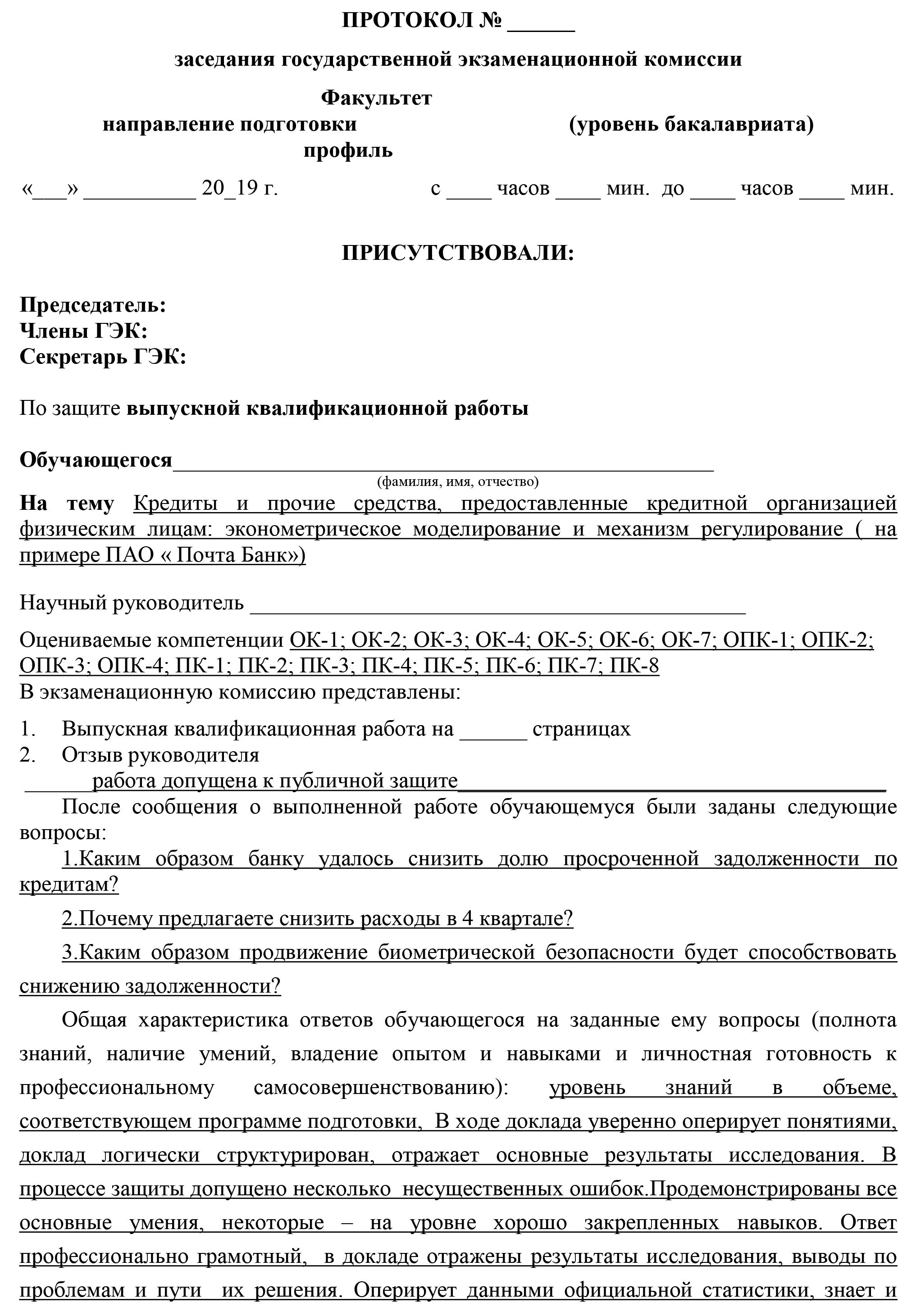 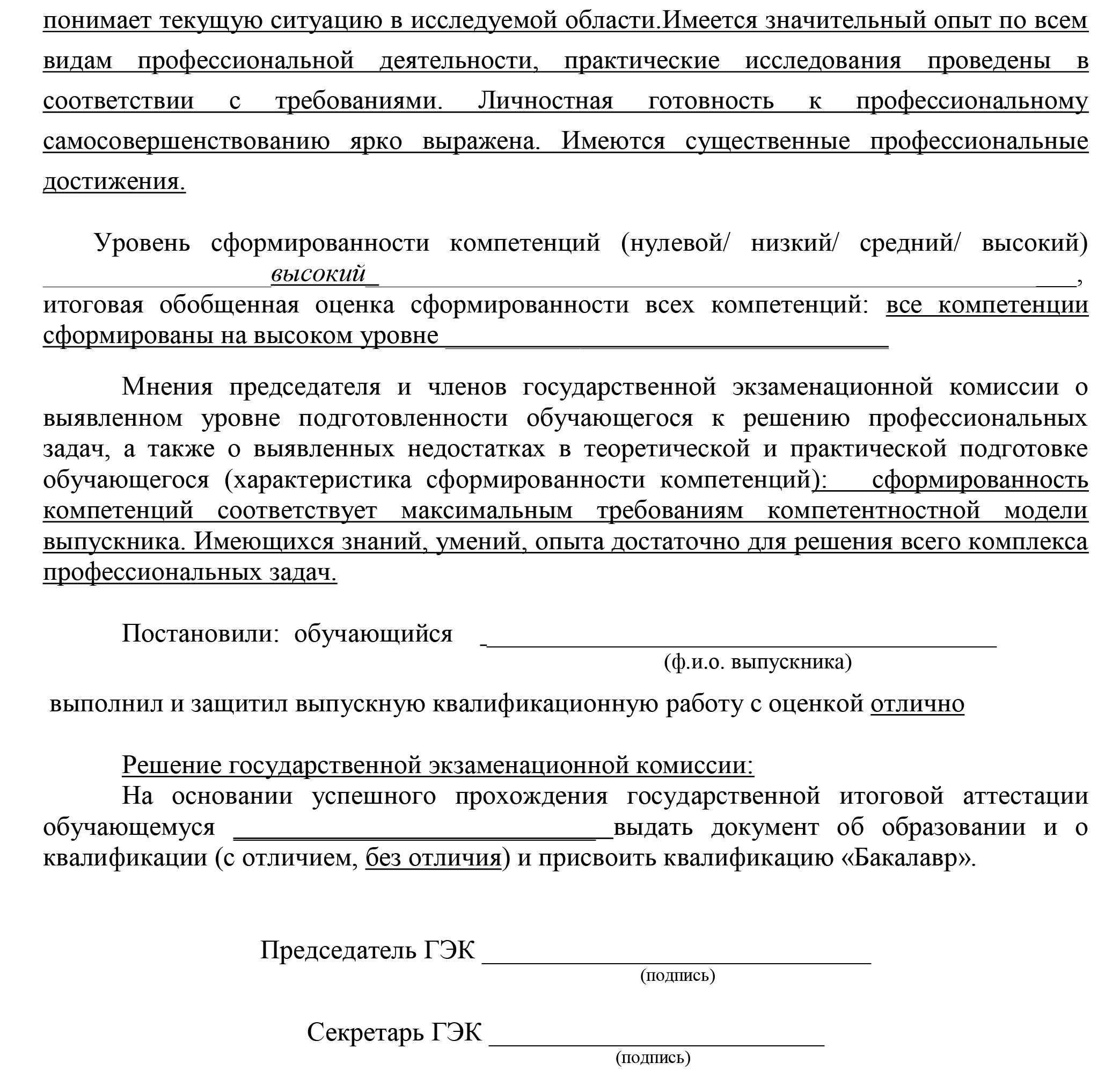 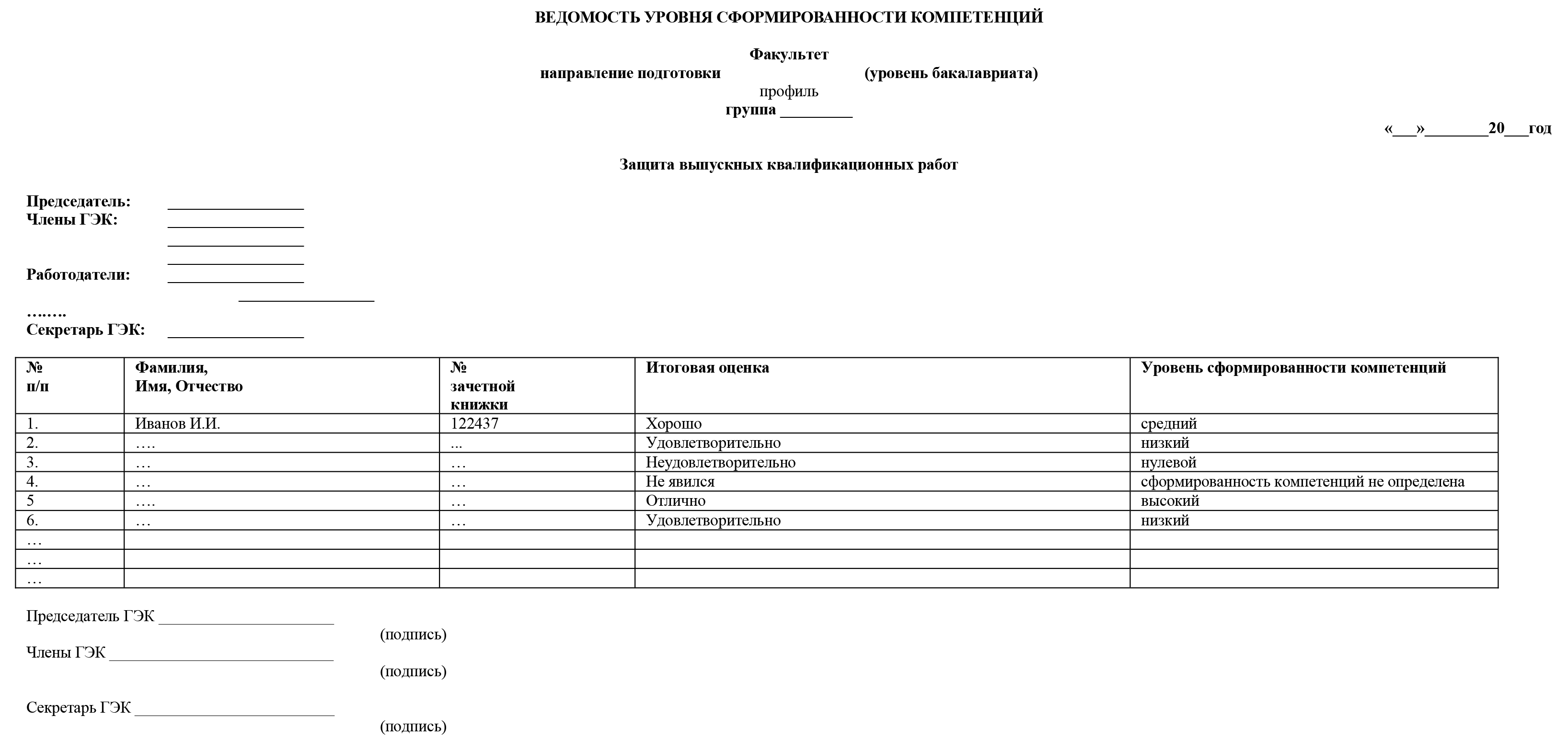 Камашева Юлия Леонидовна, 
проректор по учебной работе 
Казанского инновационного университета 
имени В.Г.Тимирясова (ИЭУП)



kamasheva@ieml.ru
Оценочные материалы - контрольные задания, а также описания форм и процедур, предназначенных для определения качества освоения обучающимися учебного материала, учебной дисциплины, профессионального модуля, направленные на измерение степени сформированности компетенции как в целом, так и отдельных ее компонентов.